Practice Session
Quiz 2
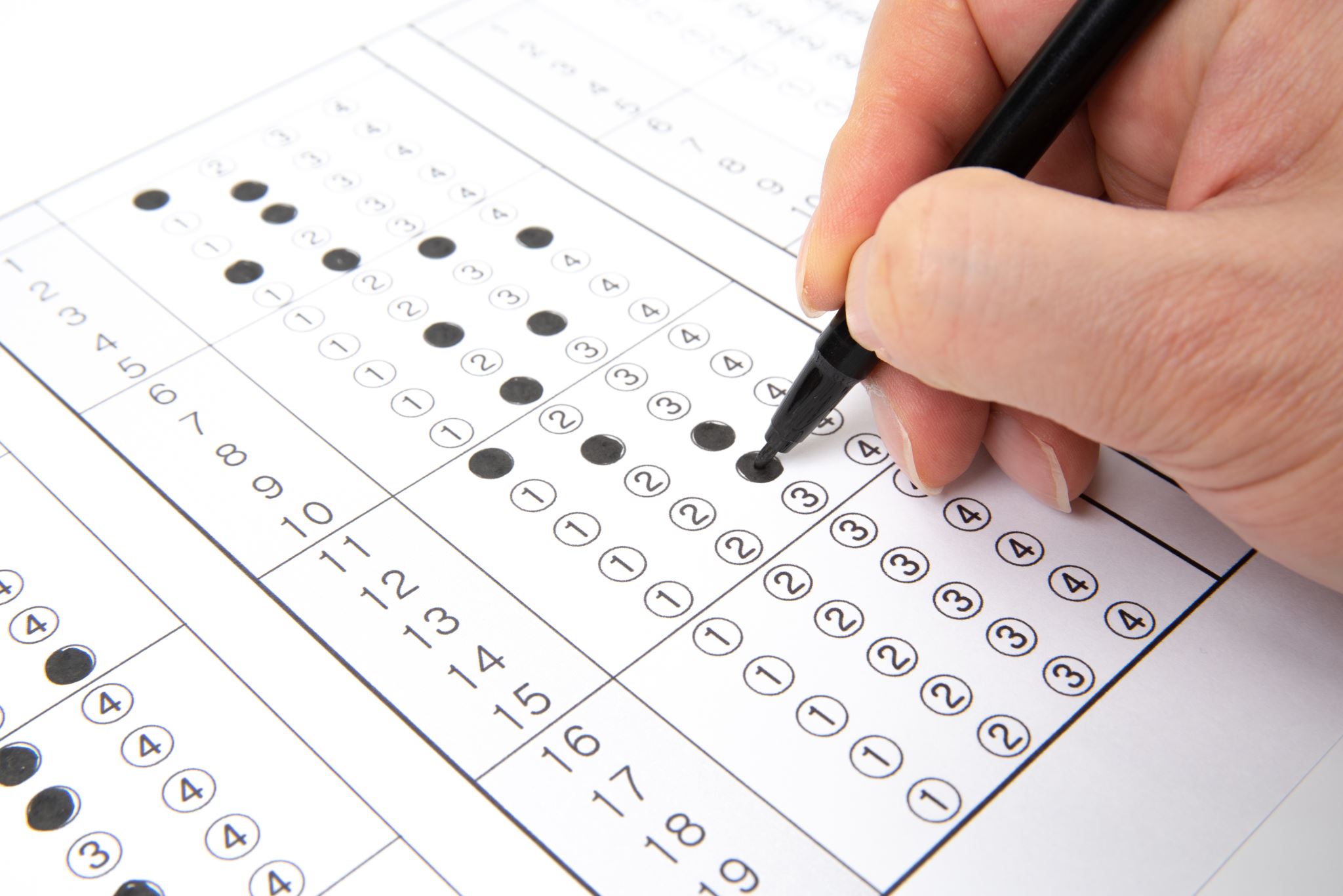 Mar 29 (Wed), 6:30PM, L18, L19, L20
Only for registered students (regular + audit)
Assigned seating – announced on Piazza
Open notes (handwritten only)
No mobile phones, tablets etc
Bring your institute ID card
If you don’t bring it, you will have to spend precious time during the exam getting verified separately
Syllabus:
All videos, slides, code linked on the course discussion page (link below) till 26 Mar 2023 (Sun)https://www.cse.iitk.ac.in/users/purushot/courses/ml/2022-23-w/discussion.html 
See GitHub for practice questions
Practice Questions
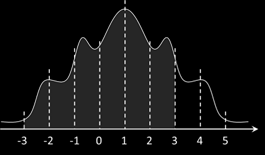 Practice Questions
Practice Questions
Practice Questions
Practice Questions
Practice Questions
Practice Questions